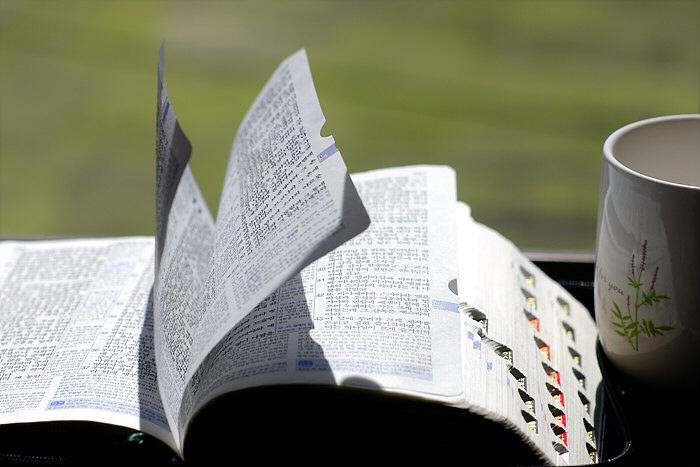 교독문
127번
(사순절 4)
교독문 127번 – 사순절 4
여호와를 자기 하나님으로 삼은 나라
곧 하나님의 기업으로 선택된 백성은
복이 있도다
여호와께서 하늘에서 굽어보사
모든 인생을 살피심이여
교독문 127번 – 사순절 4
곧 그가 거하시는 곳에서
세상의 모든 거민들을 굽어살피시는도다
그는 그들 모두의 마음을 지으시며
그들이 하는 일을
굽어살피시는 이로다
교독문 127번 – 사순절 4
많은 군대로 구원 얻은 왕이 없으며
용사가 힘이 세어도
스스로 구원하지 못하는도다
우리 영혼이 여호와를 바람이여
그는 우리의 도움과 방패시로다
교독문 127번 – 사순절 4
우리 마음이 그를 즐거워함이여
우리가 그의 성호를
의지하였기 때문이로다
여호와여 우리가 주께 바라는 대로
주의 인자하심을
우리에게 베푸소서
<아 멘>